آشنايي با قوانين ومقررات تعاون ويژه هيات مديره
” كار گروهي اين توانايي را دارد كه افراد را در جهت رسيدن به هدف وديدگاه مشترك ياري كند . همچنين به فعاليتهاي فردي جهت مي دهد وباعث انرژي مثبت مي شود. در نتيجه افراد به موفقيت هاي بزرگي دست مي يابند . ”
اصل 44 قانون اساسي
نظام اقتصادي جمهوري اسلامي ايران بر پايه سه بخش دولتي ؛ تعاوني وخصوصي
 
با برنامه ريزي منظم وصحيح استوار است.
بخش تعاوني شامل شركتها و موسسات تعاوني توليد وتوزيع است كه در شهروروستا بر
 طبق ضوابط اسلامي تشكيل مي شود.
تعاوني اجتماع مستقل اشخاصي است كه براي تامين نيازها وهدف 
مشترك اقتصادي ؛ اجتماعي وفرهنگي خود از طريق اداره ونظارت 
دموكراتيك موسس ها با مالكيت جمعي با همديگر به نحو اختياري 
توافق نموده اند.
تعريف تعاوني
انواع شركت تعاوني
اهداف بخش تعاون
ايجاد وتامين شرايط وامكانات كار براي همه به منظور رسيدن به اشتغال كامل

قرار دادن وسايل كار در اختياركساني كه قادر بكارند ولي وسايل كار ندارند.
پيشگيري از تمركز و تداول ثروت در دست افراد و گروههاي خاص جهت تحقق عدالت اجتماعي

جلوگيري از كارفرماي مطلق شدن دولت

قرار گرفتن مديريت وسرمايه ومنافع حاصله در اختيار نيروي كار وتشويق بهره برداري

پيشگيري از انحصار ؛ احتكار ؛ تورم

توسعه وتحكيم مشاركت وتعاون عمومي بين همه مردم
كمك به تامين عدالت اجتماعي و توانمندسازي اقشار متوسط و كم درآمد
ارتقاي كارآيي بنگاهاي اقتصادي و بهره وري منابع مادي و انساني و فناوري و افزايش رقابت پذيري در اقتصاد ملي.
شرايط عمومي عضويت در تعاوني
تابعيت جمهوري اسلامي ايران

عدم ممنوعيت قانوني وحجر

درخواست كتبي عضويت وتعهد رعايت مقررات اساسنامه

خريد حداقل سهام مقرر در اساسنامه

عدم عضويت در تعاوني مشابه
شرايط اختصاصي عضويت در تعاوني بستگي به تعريف هر تعاوني در اساسنامه آن دارد.
لغو عضويت
در موارد ذيل عضويت از تعاوني لغو مي گردد
1- استعفا 

  خروج عضو از تعاوني اختياري است و نمي توان آن را منع كرد.
  اعضا متخصص تعاونيهاي توليد حداقل شش ماه قبل ازاستعفا بايد مراتب را كتبا به اطلاع تعاوني برسانند
  در صورتي كه خروج عضو از تعاوني موجب ضرري براي تعاوني باشدوي ملزم به جبران است

2- اخراج
   در موارد ذيل عضو از تعاوني اخراج مي گردد

         الف) از دست دادن هر يك از شرايط عضويت مقرر در قانون
         ب) عدم رعايت مقررات اساسنامه وساير تعهدات قانوني
         ج) ارتكاب اعمالي كه موجب زيان مادي تعاوني شودووي نتواندظرف مدت يكسال آن را جبران نمايد

3- فوت
نكته
مدير عامل وهيات مديره به تشخيص خود نمي توانند تصميم به اخراج عضو از تعاوني بنمايند اخراج 
عضوبه پيشنهاد هيات مديره يا بازرسان وتصويب مجمع عمومي عادي خواهد بود
تعريف سرمايه در تعاوني
سرمايه تعاوني اموال ودارائيهايي است كه براي تاسيس تعاوني يا افزايش
سرمايه قبلي در اختيار آن قرار مي گيرد وتمام ويا حداقل 51% سرمايه 
توسط اعضا تامين مي شود.
توجه
سهم اعضا در تامين سرمايه برابر است مگر اينكه مجمع عمومي عادي تصويب نمايد كه 
بعضي از اعضا سهم بيشتري تاديه نماينددر اينصورت حداكثر ميزان سهام هر عضو نبايد 
از 30 درصد سرمايه تعاوني تجاوز نمايد
تصميم گيري در مجمع عمومي عادي
توجه
افزايش ارزش اسمي سهام با راي موافق تمامي اعضا در مجمع فوق العاده انجام مي گيرد.
توجه
بالاترين مرجع اتخاذ تصميم ونظارت در تعاوني ها مجمع عمومي مي باشد.
* مجمع عمومي عادي حداقل سالي يكبارظرف 4ماه پس از پايان سال مالي جهت انجام وظيفه قانوني خود تشكيل مي شود. در موارد ضروري در هر موقع سال مي توان مجمع عمومي عادي را بصورت فوق العاده تشكيل داد
تعريف مجمع عمومي
مجمع عمومي اجتماع اعضا تعاوني يا نمايندگان تام الاختيار آنان است ودر آن هر فرد

بدون در نظر گرفتن ميزان سهام داراي يك راي مي باشند.
مواردي كه مي بايست در آگهي دعوت مجامع عمومي قيد گردد
نام شركت تعاوني

 نوع مجمع عمومي

 نوبت برگزاري مجمع

 تاريخ نشر آگهي

 تاريخ ؛ روز وساعت برگزاري مجمع

 نام محل وآدرس مكان برگزاري مجمع

 دستور جلسه مجمع
توجه
آگهي دعوت بايد به امضا ي مقام دعوت كننده برسد
فاصله بين تاريخ انتشارآگهي وروز مجمع در صورتيكه انتخابات در دستور جلسه باشد 20 تا 40 روز است در موارد
غير انتخابات اين فاصله 10 تا 20 روز است
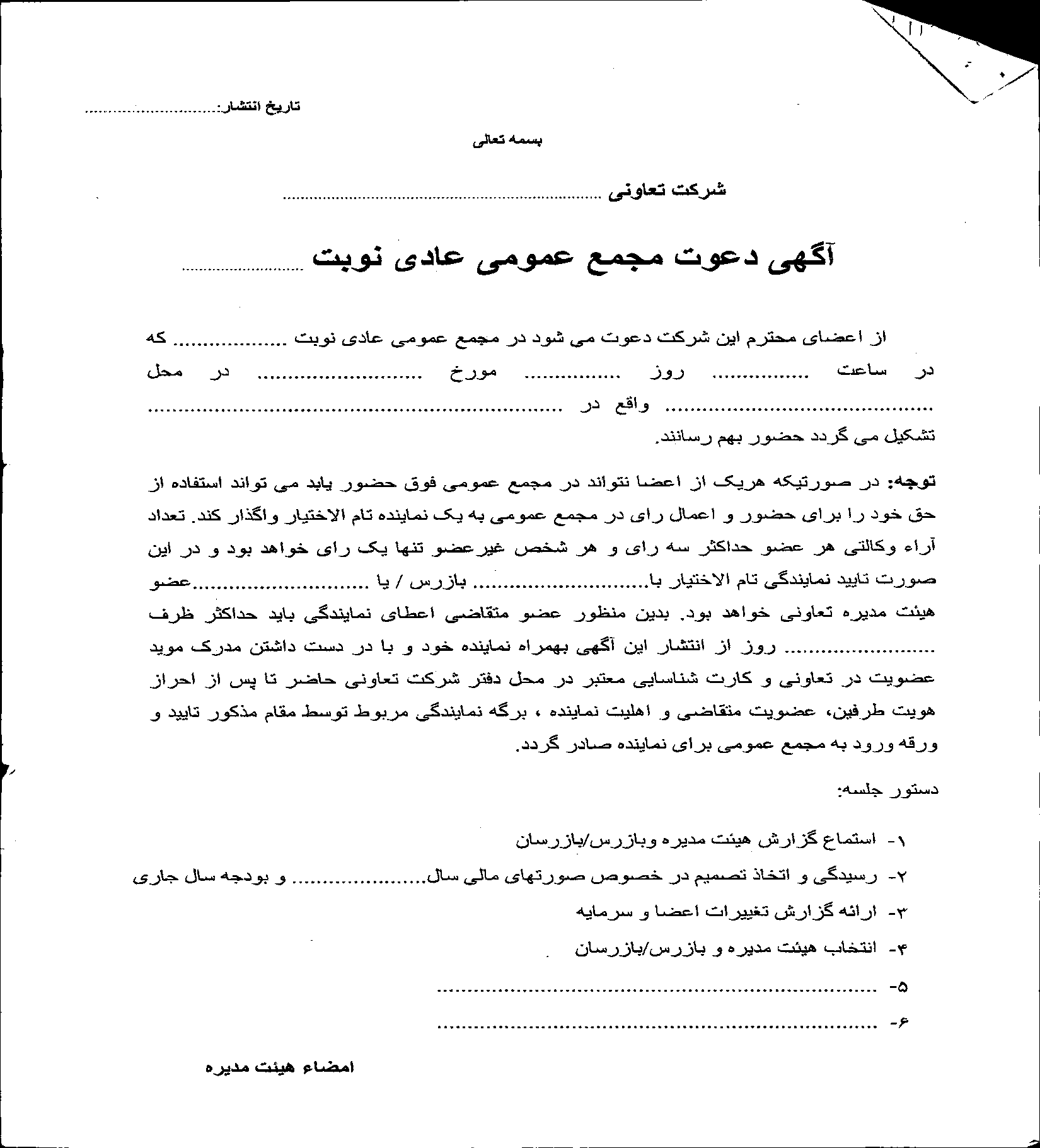 شركت تعاوني ..................................................
فهرست اسامي اعضا در مجمع عمومي عادي ((نوبت .........)) مورخ ....../....../....13
”شركت تعاوني ..............................................“
تاريخ انتشار:........
(( صورتجلسه مجمع عمومي عادي ))
مجمع عمومي عادي نوبت .......اين شركت تعاوني طبق آگهي منتشره به تاريخ ............با حضور ......نفر 
از .........كل اعضا راس ساعت ........روز .......مورخ ......در محل .....................تشكيل گرديد.
ابتدا پس از افتتاح واعلام رسميت مجمع توسط ..............هيات مديره نسبت به انتخاب هيات رئيسه مجمع اقدام
گرديد كه در نتيجه :
1-..............2-............3-...............4-..............5-..............6-...............7-..........
به ترتيب به سمتهاي هيات رئيسه وناظرين مجمع انتخاب كه بلافاصله اعلام قبولي نمودند .
تحت نظارت هيات رئيسه مجمع ؛ دستور جلسه قرائت وبه شرح ذيل اتخاذ تصميم گرديد.

الف) گزارش كتبي هيات مديره توسط ............ وگزارش كتبي بازرس توسط ......قرائت وبه سمع حاضرين رسيد.
ب) صورتهاي مالي سال .................توسط ....................مطرح وپس از ارائه توضيحات لازم به تصويب 
مجمع عمومي رسيد.
ج)..............................................................................................................................
.................................................................................................................................
د) براي انتخاب هيات مديره وبازرسان جديد بطور كتبي ومخفي اتخاذ راي گرديد كه پس از شمارش آرا ماخوذه
در نتيجه ...............................................................................................................................................................
..............................................................................................................................................................................
..............................................................................................................................................................................
به سمت اعضاي اصلي وعلي البدل هيات مديره براي مدت سه سال انتخاب گرديدندهمچنين ..............................
.........................................................به سمت بازرس اصلي وعلي البدل براي مدت يكسال مالي انتخاب گرديدند.
ضمنا مجمع عمومي به هيات مديره با حق توكيل به غير تفويض اختيار مي نمايدتا نسبت به انجام امور ثبتي وقانوني
شركت اقدام نمايند.جلسه در ساعت ............خاتمه يافت.
                              هيات رئيسه مجمع                                                                    ناظرين مجمع
شركت تعاوني .......................................................
((صورتجلسه هيات مديره ))
تاريخ :
جلسه هيات مديره با حضور اعضاي اصلي هيات مديره مركب از :
............................................................................................................................................................
راس ساعت .......روز ........مورخ ...........در محل ..............تشكيل ونسبت به موارد ذيل اتخاذ تصميم گرديد.
الف )جهت تعيين تركيب هيات مديره بطور كتبي اتخاذ راي گرديد در نتيجه :
1-.......................................به سمت رئيس هيات مديره
2-......................................به سمت نائب رئيس هيات مديره
3-......................................به سمت منشي هيات مديره
انتخاب گرديدند.
ب)جهت انتخاب مدير عامل شركت تعاوني بحث وشور كافي بعمل آمدسرانجام آقا/خانم...........................
با توجه به دارا بودن تجربه وتخصص لازم به سمت مدير عامل شركت تعاوني انتخاب گرديدند.ومقرر شد 
ايشان زير نظر هيات مديره وظايف محوله را انجام دهند.

ج) براي تعيين دارندگان امضاهاي مجاز شركت تعاوني مشورت لازم بعمل آمد ومقرر گرديد:
كليه قراردادها واسناد تعهد آور واوراق بهادار شركت با دو امضا :
1-......................................مديرعامل بعنوان دارنده امضاي ثابت و2-..................................رئيس هيات مديره
همراه با مهر شركت تعاوني  داراي اعتبار خواهد بود.ودر غياب رئيس هيات مديره امضاي ..............هيات مديره
معتبر است ؛ همچنين اوراق عادي شركت تعاوني با امضاي مدير عامل ومهر شركت معتبر است.
ضمنا هيات مديره به آقا/خانم...................با حق توكيل به غير وكالت مي دهندتا به اداره ثبت شركتها مراجعه و
ضمن تشريفات قانوني ؛ ذيل دفاتر مربوطه را از طرف وبه وكالت هيات مديره امضا نمايد.
1-.............................رئيس هيات مديره                                امضا
2-.............................نائب رئيس هيات مديره                        امضا
3-.............................منشي هيات مديره                                 امضا
نكته
در صورت عدم حصول حد نصاب لازم جهت برگزاري مجمع عمومي ؛ ظرف مدت حداكثر يك
 هفته بايستي آگهي مجدد دعوت مجمع با همان دستور جلسه قبلي منتشر گردد.
فاصله زماني نشرآگهي دعوت تا تشكيل جلسه مجمع بعدي (عادي يا فوق العاده ) نبايد از ده 
روز كمتر واز 20 روز بيشتر باشد.
هرعضو تعاوني  مي تواند استفاده  از حق خود را براي  حضور و داد ن راي در مجمع عمومي به   نماينده 
تام الاختيار خود از بين اعضا يا خارج اعضا واگذار نمايد. تعداد آرائ وكالتي هر عضو حداكثر سه راي
و هر شخص غير عضو تنها يك راي خواهد بود.
توجه
حضور توام عضو ونماينده وي در مجمع ممنوع است
وظايف واختيارات مجمع عمومي عادي
1- تصويب اساسنامه در اولين مجمع عمومي عادي

2- انتخاب هيات مديره وبازرسان

3- رسيدگي واتخاذ تصميم درباره ترازنامه وحساب سود وزيان

4- تعيين خط مشي وبرنامه هاي تعاوني وتصويب بودجه جاري

5- اتخاذ تصميم نسبت به افزايش ويا كاهش سرمايه


6- اتخاذ تصميم در مورد عضويت ويا لغو عضويت تعاوني در شركتها واتحاديه هاواتاق تعاون

7- تصويب آيين نامه حداقل وحداكثر حقوق ومزاياي هيات مديره وپاداش آنها

8-اتخاذ تصميم در مورد سرمايه گذاري تعاوني واخذ وام واعتبارات به پيشنهاد هيات مديره


9-اتخاذ تصميم در مورد اخراج عضو از تعاوني
ركن دوم : هيات مديره تعاوني كه مركب از 3 ،5 يا 7 نفر عضو اصلي و 2، 3 يا 4 نفر عضو 
علي البدل از بين اعضا  مي باشد كه اداره امور تعاوني را براي مدت سه سال به عهده دارد.
وظايف واختيارات هيات مديره
دعوت مجمع عمومي عادي وفوق العاده

اجراي اساسنامه وتصميمات مجامع عمومي

نصب وعزل وقبول استعفاي مدير عامل ونظارت بر عمليات وي

تعيين حدود وظايف واختيارات وميزان حقوق ومزاياي مدير عامل

قبول در خواست عضويت واخذ تصميم نسبت به انتقال سهام اعضا به يكديگر

دريافت استعفاي هر يك از اعضاي هيات مديره
تهيه وتنظيم طرحها ؛ برنامه ها وبودجه وساير پيشنهادات وارائه به مجمع عمومي

تهيه وتنظيم دستورالعملهاي داخلي تعاوني وتقديم آن به مجمع عمومي

تعيين نماينده يا وكيل در دادگاهها ومراجع قانوني وساير سازمانها با حق توكيل غير 

تعيين نماينده از بين اعضاي تعاوني براي حضور در جلسات مجامع عمومي شركتها واتحاديه هايي
كه تعاوني در آنها مشاركت دارد.

تعيين ومعرفي صاحبان امضاي مجاز براي قراردادها واسناد تعهد آور(يك يا دو نفر ازاعضاي 
هيات مديره به اتفاق مدير عامل)
مدير عامل
هيات مديره جهت مديريت تعاوني واجراي تصميمات مجمع عمومي وهيات مديره فرد واجد 

شرايطي را از بين اعضاي تعاوني يا خارج از تعاوني براي مدت سه سال به عنوان مدير عامل

 انتخاب مي نمايدمدير عامل زير نظر هيات مديره انجام وظيفه مي نمايد.
صاحبان امضاهاي مجاز
اسناد مالي وتعهد آورباامضاي يك يا دو نفر ازاعضاي هيات مديره به اتفاق 
مدير عامل همراه با مهر شركت واوراق عادي با امضاي مدير عامل ومهر
شركت انجام مي شود.
بازرس
ركن سوم:بازرس ركن نظارتي تعاوني است كه از بين اشخاص حقيقي يا حقوقي توسط مجمع 
عادي وبراي مدت يكسال مالي انتخاب مي شود.
وظايف واختيارات بازرسان
نظارت مستمر بر انطباق نحوه اداره امور تعاوني با اساسنامه وقوانين ومقررات

رسيدگي به حسابها- دفاتر- اسناد وصورتهاي مالي از قبيل ترازنامه-حسابهاي عملكردوسودوزيان

رسيدگي به شكايات اعضا وارائه گزارش به مجمع عمومي ومراجع ذيربط

تذكر كتبي تخلفات موجود در نحوه اداره امور تعاوني به هيات مديره ومدير عامل وتقاضاي رفع نقص
اتحاديه هاي تعاوني با عضويت شركتها واتحاديه هايي تشكيل مي شود كه موضوع 
فعاليت آنها واحد است ودر هر شهرستان براي هر موضوع فعاليت فقط يك اتحاديه
تشكيل مي شود.
اتحاديه تعاوني
نكته
شركتهاي  تعاوني كه داراي موضوع  فعاليت  مشابه  هستند از طريق تشكيل  اتحاديه  قادر خواهند
 شد بسياري از خدمات آموزشي ؛ تحقيقاتي ؛ بازاريابي ؛ حسابداري وحسابرسي ؛ بازرسي ؛ اعتباري ؛ 
تجاري ؛ خريد وواردات مواد اوليه ؛ فروش وصادرات محصولات وبسياري  نيازهاي ديگر  با كيفيت 
وقيمت مناسب بهره مند شوند.
مجمع عمومي اتحاديه هاي تعاوني از نمايندگان تعاونيهاي عضو تشكيل  مي شود 
وهر تعاوني داراي يك راي  مي باشد
اتاق تعاون
اتاق تعاون از مهم ترين سازمانهاي تعاوني است كه از طريق مشاركت وهمكاري شركتها 
و اتحاديه هاي تعاوني وبا نظارت وزارت تعاون تاسيس مي گردد.
هر اتاق داراي شخصيت حقوقي مستقل مي باشد واز لحاظ مالي واداري وهزينه ها به دولت
وابسته نمي باشد.
اهداف اتاق تعاون
انجام وظايف واختيارات اتاق بازرگاني وصنايع ومعادن در ارتباط با بخش تعاون

 انجام اموري كه از طرف وزارت تعاون به آن محول مي گردد

  حل اختلاف وداوري در محدوده امور مربوط به تعاونيها بصورت كدخدا منشي وصلح مابين اعضا واتحاديه ها وبين تعاونيها واتحاديه ها
منابع مالي اتاق تعاون
دريافت حق عضويت از اعضا

 دريافت كمكهاي دولتي ؛ مردمي وشوراها وهدايا

 دريافت حق مشاوره ؛ كارشناسي ؛ داوري در محدوده امور مربوط به تعاونيها به صورت كدخدامنشي وسايرخدماتي كه در اختيار تعاوني ها واتحاديه ها قرار مي دهد
ادغام تعاونيها
شركتهاي تعاوني مي توانند در صورت تصويب مجامع عمومي فوق العاده وطبق مقررات آيين نامه
اجرايي قانون تعاون با يكديگر ادغام شوند.
صورتجلسات مجامع عمومي فوق العاده تعاونيهاي ادغام شده منضم به مدارك مربوط بايد 
حداكثر ظرف مدت دو هفته براي ثبت به اداره ثبت شركتها تسليم شده وخلاصه تصميمات
به اطلاع كليه اعضا وبستانكاران برسد.
تبصره
انحلال تعاونيها
به موجب ماده 54 قانون تعاون شركتها واتحاد يه هاي تعاوني در موارد زير منحل مي شوند.
در صورتي كه مجمع عمومي فوق العاده راي به انحلال تعاوني بدهد؛ ظرف يكماه سه نفر 
جهت تصفيه امور تعاوني انتخاب و به اداره ثبت معرفي شده تا برطبق قانون وآيين نامه
 مربوط نسبت به تصفيه امور تعاوني اقدام نمايند.
توجه
در صورتي كه هر تعاوني منحل گردد قبل از انحلال بايد به تعهداتي كه در برابر
 اخذسرمايه واموال وامتيازات از منابع عمومي ودولتي وبانكها وشهرداري سپرده 
است عمل نمايد.
مراجعه به  بانك و معرفي  صاحبان  امضاي مجاز و دريافت دسته چك
اقدامات هيات مديره پس از ثبت تعاوني
پايان